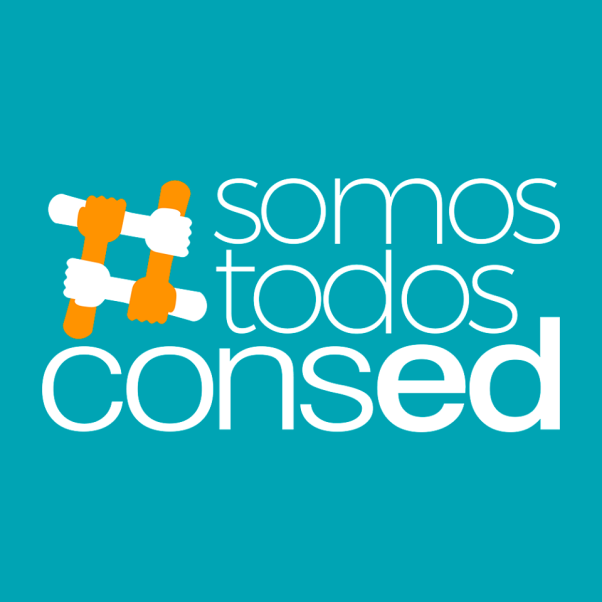 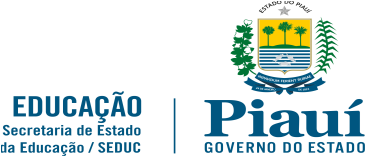 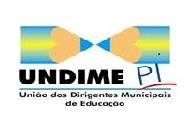 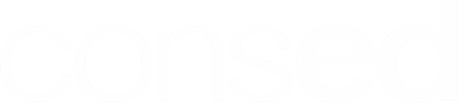 Encontros 2018GT de Formação ContinuadaO QUE NÓS EM REGIME DE COLABORAÇÃO GOSTARÍAMOS DE ENTREGAR PARA O SECRETÁRIO(A) DE EDUCAÇÃO NO ANO QUE VEM?
Novembro  de 2018
CONTEXTO DO GT
O avanço e homologação da Base Nacional Comum Curricular em 2017 apresenta uma série de demandas comuns à todos os Estados e Municípios, dentre elas, formação continuada de professores para implementação do seus respectivos currículos.

•Há um amplo conjunto de evidências da literatura de que ações de formação continuada de professores, desde que adequadamente estruturadas, podem contribuir significativamente para a melhoria da aprendizagem dos alunos.

•A atual gestão do MEC está empenhada em repensar as políticas de formação de professores–inicial e continuada–,e já está se movimentando nesse sentido.
OBJETIVOS DO GT- FORMAÇÃO CONTINUADA
Aprofundar a discussão do Grupo de Trabalho de Formação Continuada do CONSED realizada em 2017, focando em como implementar políticas públicas eficazes de formação continuada, partindo do primeiro documento produzido;

Diretrizes de como trabalhar 1/3 da hora atividade;

Revisão e elaboração do texto referente ao Guia de Implementação da Base Nacional Comum Curricular-BNCC;

Elaborar um plano de ação por estado, SEDUC e UNDIME, de como atuar no regime de colaboração para ingressar no desafio  do uso efetivo 1/3, focados em ações concretas e objetivas, pautadas nas realidades e desafios locais.
FLUXO DOS NOSSO ENCONTROS
1° encontro - 08 e 09 de maio 
Subsídios técnicos para a discussão sobre formação continuada;
2° encontro – 04 e 05 de julho  
 Integração; Resgate do documento do GT do CONSED 2017;
1/3 da hora atividade: Desafios +Estratégia de Pesquisa.
Tarefa de Casa 1 Busca de Inspiração para Soluções (pesquisas em grupo)
3° encontro – 13 e 14 de setembro
 Feira de Ideias; Discussão de Soluções; Contribuições para o Capítulo do Guia de Implementação da BNCC.
Tarefa de Casa 2- Elaborar um plano de ação para formação continuada em regime de colaboração. (Envio de formulário no google forms para os dirigentes municipais)
4° encontro – 12 e 13 de novembro 
Feira de Planos de Ação (foco na utilização do 1/3 da hora atividade previsto em Lei)
DESAFIOS
Regulamentação e cumprimento da hora atividade na escola;
Estrutura adequada para a formações EAD;
Recursos financeiros; 
Lotação dos professores (Lotados em várias escolas, dificuldade para o HP coletivo, calendário de formação coletivo);
RECOMENDAÇÕES
1- Criação de Diretoria para apoio técnico educacional aos municípios do PI na SEDUC; 
*GREs em parcerias com os Dirigentes Municipais- Planejando, coordenando, apoiando, monitorando e avaliando o trabalho realizado na educação  das escolas;
*Diagnóstico constante das necessidades pautadas na realidade educacional vigente;
*Diálogo constante com a equipe das SEMEDs com o objetivo de fortalecer o regime de colaboração;
2- Formação de professores e equipe técnica, acompanhamento pedagógico;
*Dias comuns para formação por componente.
RECOMENDAÇÕES
3- Distribuição de materiais didáticos; 
*Material didático alinhado, comum para as redes.
4- Termo de pactuação;
5- Expansão do SAEPI (Sistema de Avaliação Externa do PI) as escolas da rede Municipal; 
6- Instituição de comitê e Programa Estadual para a erradicação do analfabetismo escolar, com a participação de representantes da SEDUC, UNDIME, INEP, APPM, UNICEF;
7- Programa permanente para a alfabetização nos municípios piauienses;
RECOMENDAÇÕES
8- Contribuição para a inclusão de todas e cada uma das crianças e adolescentes de 4 a 17 anos na escola, em conformidade com a Emenda Constitucional n 59/ 2009;
9- Elaboração de calendário escolar comum, respeitando-se as especificidades dos municípios;
10- Implantação do ICMS Educacional, onde parte do imposto do 25% deverá ser repassado segundo os índices de qualidade de educação, sendo o percentual de 18%  observando a taxa de aprovação e frequência dos dos alunos de 2º ao 9º ano e pela média Municipal de proficiência obtida pelos alunos de 2º ao 9º ano;
11- Instituição de prêmio às escolas que obtém os maiores crescimentos e, ou  desempenhos.
IMPACTO ESPERADO
Melhoria dos indicadores educacionais;
Implementação das ações de  valorização dos profissionais da educação;
Universalização da Educação Básica;
Otimização dos recursos;
Fortalecimento para atingirmos as metas educacionais e prioridades do plano de gestão.
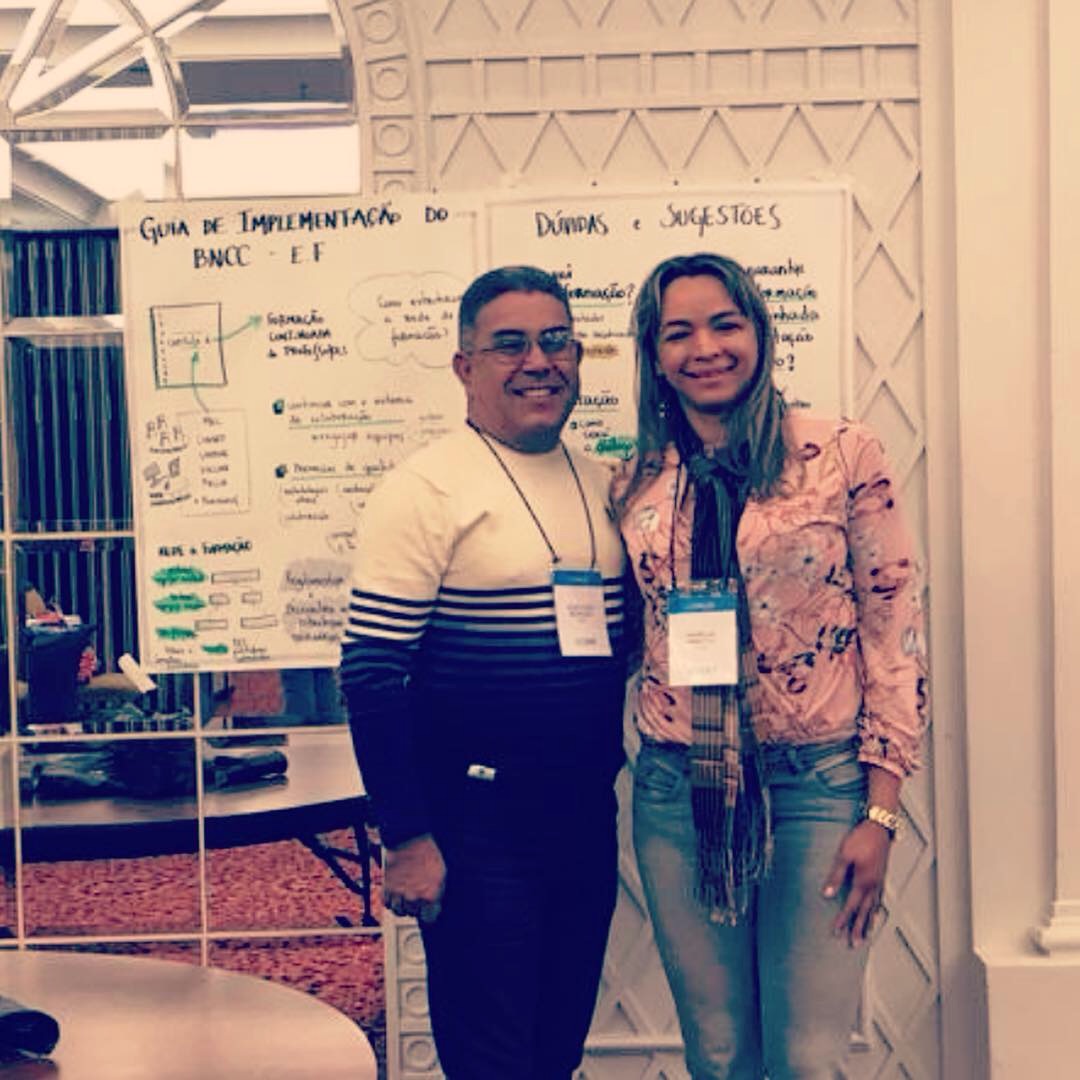 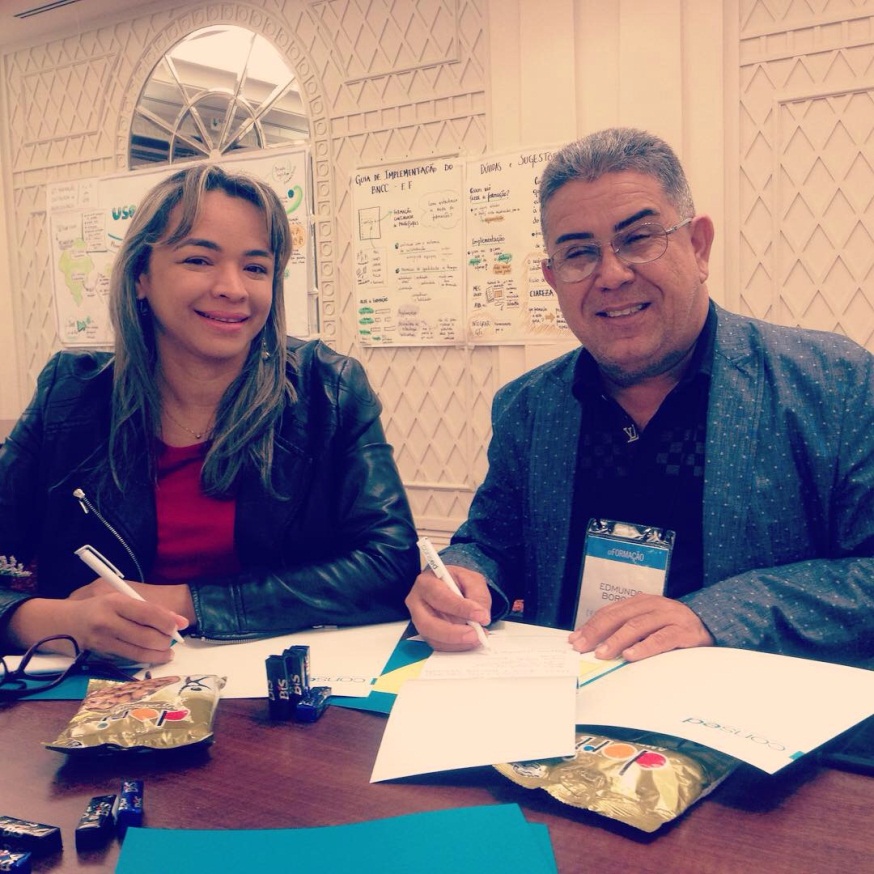 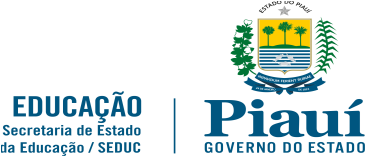 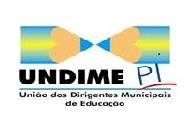 Membros do GT
Edmundo Borges e Marília Aragão